Välkomna till kvällens Gymnasieinformation
Yaara Robinson
Studie- och yrkesvägledare
yaara.robinson@uppsala.se
Kvällens innehåll:
Gymnasievalet
Min roll som studie- och yrkesvägledare (syv)
Om gymnasieskolan
Behörighets och antagningsregler
Stöd på gymnasiet
Tidsplan
Tips på mer information
Gymnasievalet:
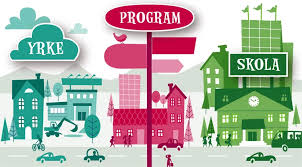 Val av program
Val av inriktning
Val av skola
Studie- och yrkesvägledarens roll:Ger stöd för eleverna i gymnasievalsprocessenFörsöker inte ge råd utan agera som bollplank
Klassinformation
Enskilda vägledningssamtal
Information till vårdnadshavare
Detta är gymnasieskolan
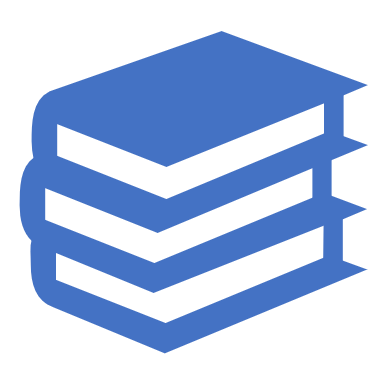 18 Nationella program – 60 inriktningar
12 Yrkesprogram    6  Högskoleförberedande program

Läser i kurser som räknas i poäng
1 poäng = 60 minuter undervisning
Programmen omfattar mellan 2500 poäng och 
   2800 poäng
praktiskt, yrkesspecifikt 
klar för att arbeta inom yrket – yrkesexamen
Man läser mindre av de teoretiska ämnena som t.ex. Samhällskunskap, Historia, Matematik osv.
behörig till Yrkeshögskola
grundläggande behörighet till universitet/högskola (sv2,3 och en 6) 
särskild behörighet med komplettering

    (För vem?)
Yrkesprogram
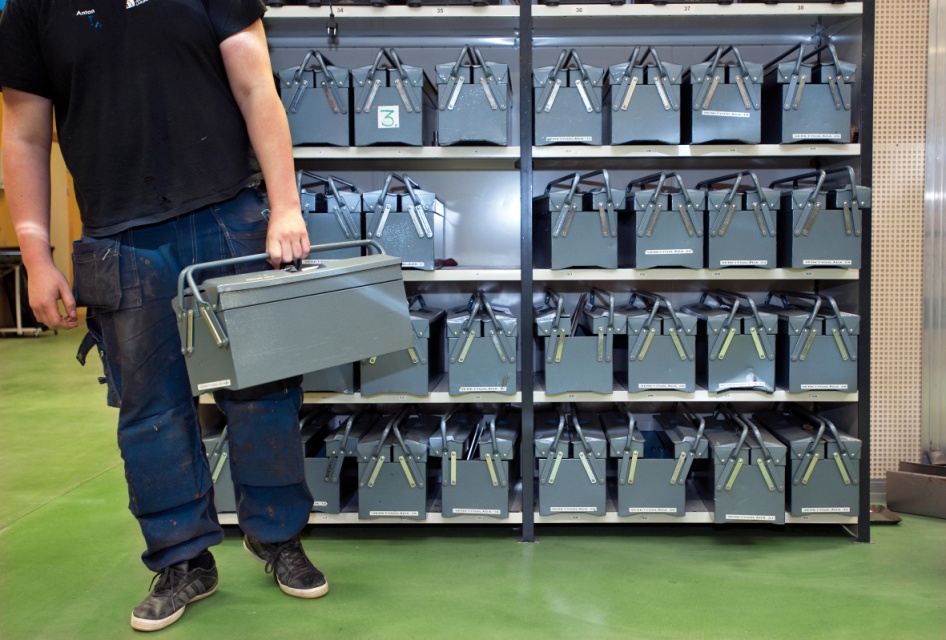 APL = Arbetsplatsförlagt lärande
Arbetsplatsförlagt lärande = APL
Minst 15 veckor av utbildningen
Görs vanligtvis under flera olika perioder



Eleven lär sig mer om arbetslivet genom att vara ute på en eller flera arbetsplatser utanför skolan.
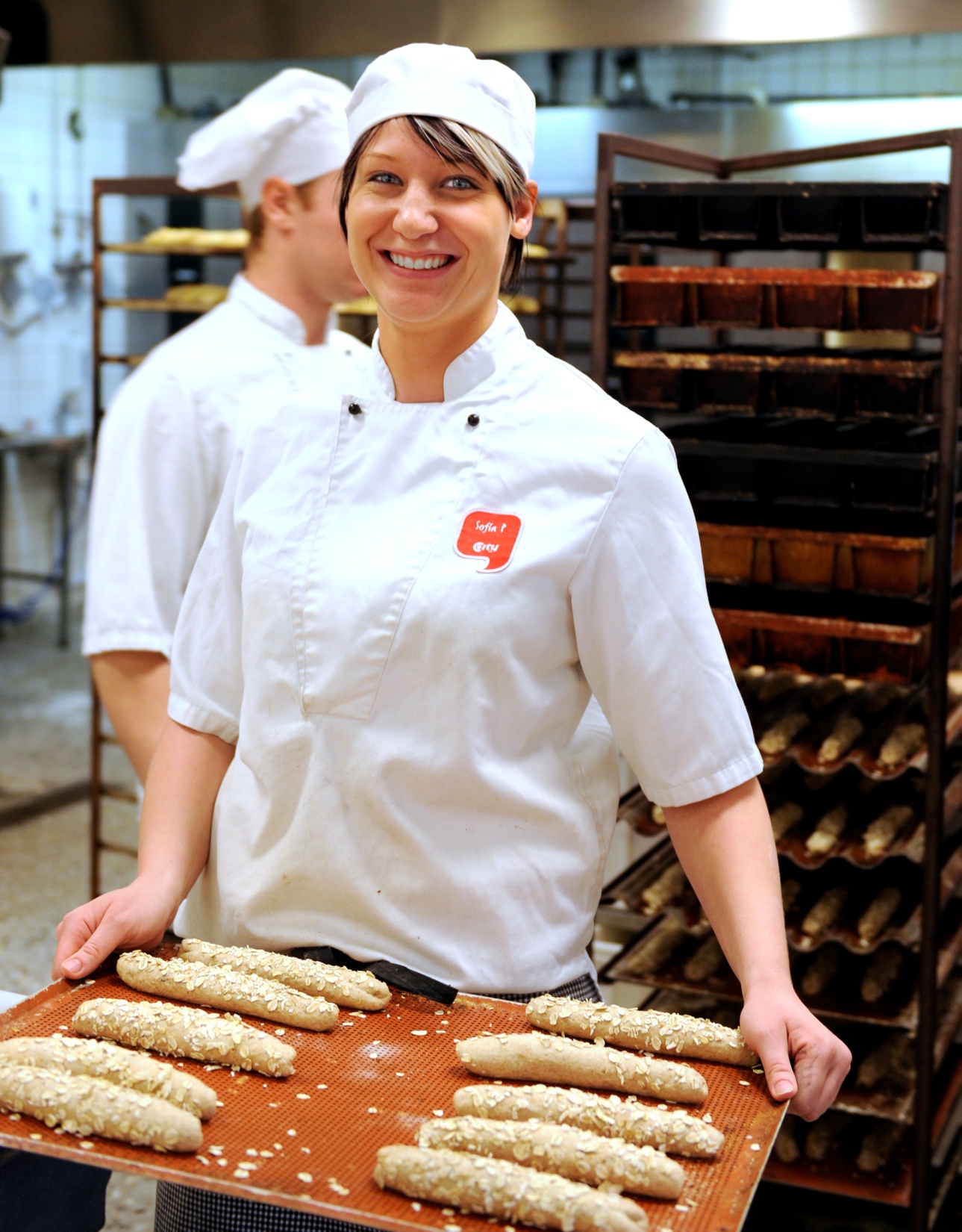 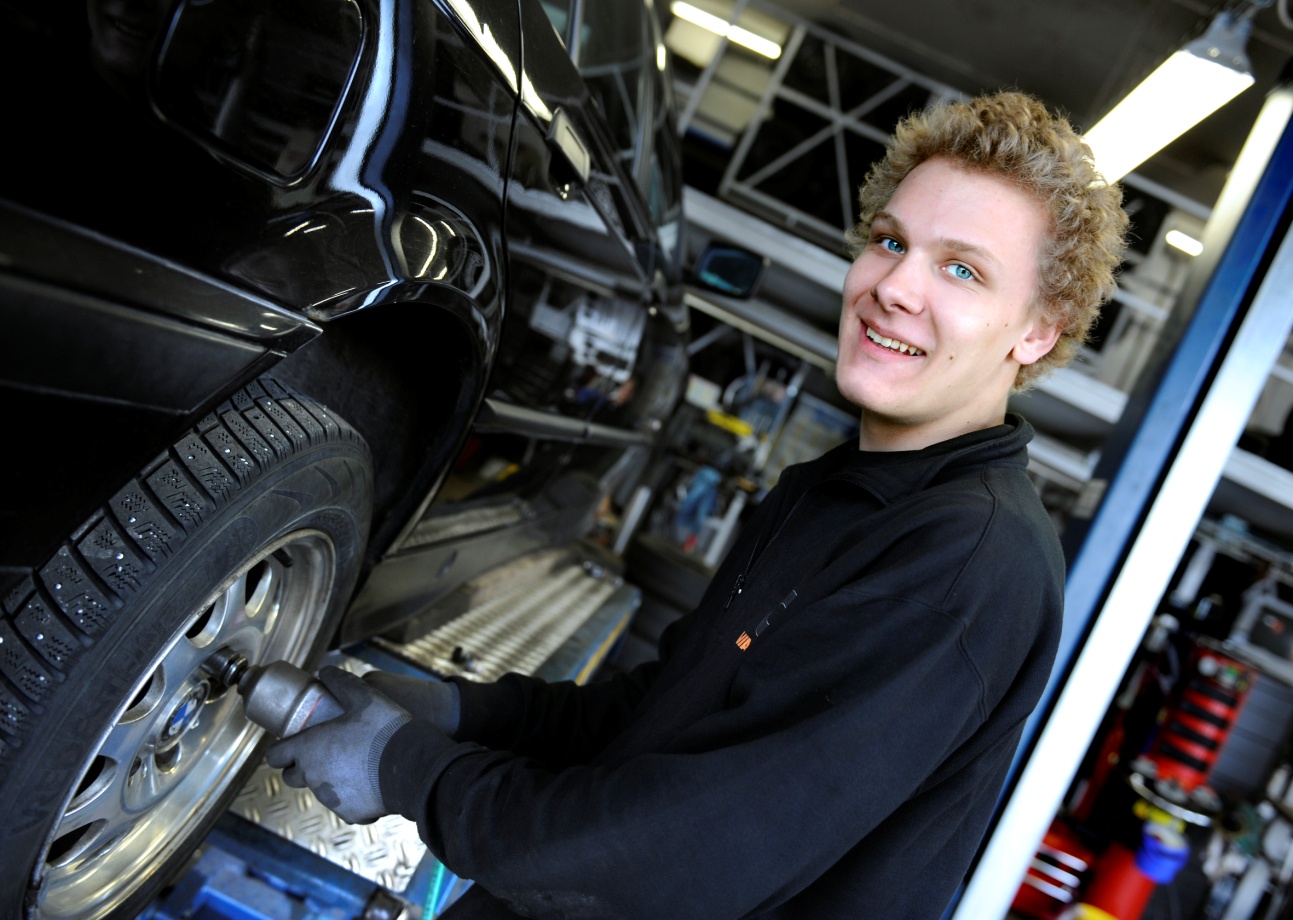 Lärlingsutbildning på yrkesprogram
Erbjuds på vissa program.  Minst halva studietiden på en eller flera arbetsplatser Utbildningen leder till samma yrkesexamen som ett skolförlagt yrkesprogram
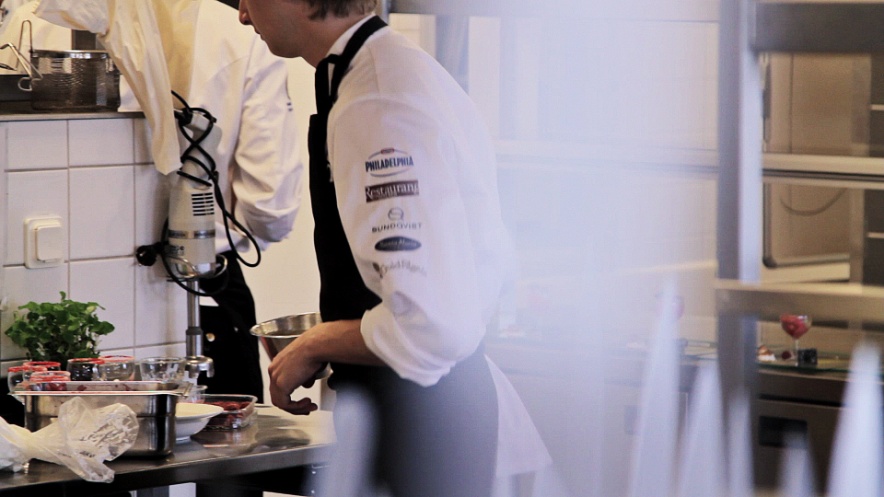 Ämnen på yrkesprogram
Yrkesexamen = Grundläggande behörighet till yrkeshögskolan
och  grundläggande behörighet till universitetet och högskolan
Behörighet (krav på förkunskaper) för Yrkesprogram
Lägst betyget E i svenska eller svenska som andraspråk, engelska och matematik + 5 andra ämnen.
12 yrkesprogram
Barn- och fritidsprogrammet
Bygg- och anläggningsprogrammet
El- och energiprogrammet
Fordons- och transportprogrammet
Försäljning- och serviceprogrammet
Hantverksprogrammet
Hotell- och turismprogrammet
Industritekniska programmet
Naturbruksprogrammet
Restaurang- och livsmedelsprogrammet
VVS- och fastighetsprogrammet
Vård- och omsorgsprogrammet
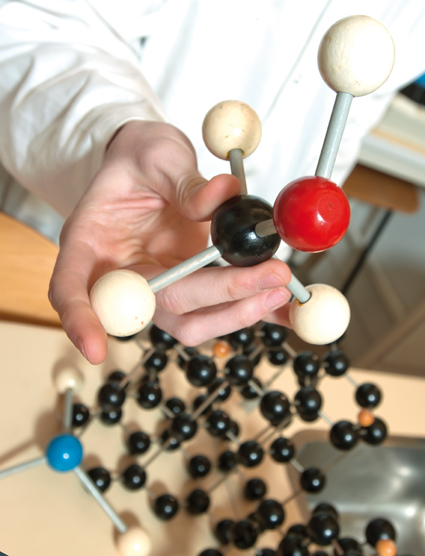 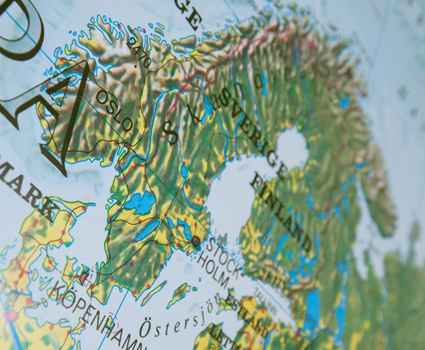 Högskoleförberedande program
teoretisk
förbereder för vidare studier
grundläggande behörighet till universitet/högskola och
	Yrkeshögskola
särskild behörighet

    (För vem?)
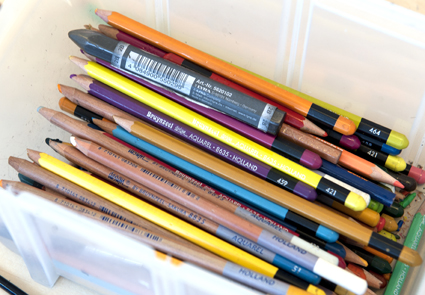 Ämnen på högskoleförberedandeprogram
Grundläggande och särskilt behörighet till universitetet och högskolan
Behörighet (krav på förkunskaper) för Högskoleförberedandeprogram
Lägst betyget E i svenska eller svenska som andraspråk, engelska och matematik + 9 andra ämnen.
Ekonomiprogrammet Humanistiska programmet Samhällsvetenskapsprogrammet:
Lägst betyget E i geografi, historia, religion och samhällskunskap + 5 andra ämnen
Estetiska programmet:
     Inga krav på vilka 9 ämnen som ska ingå

Naturvetenskapsprogrammet Teknikprogrammet:
  Lägst betyget E i biologi, fysik och kemi + 6 andra ämnen
6 högskoleförberedandeprogram
Ekonomiprogrammet
Estetiska programmet
Humanistiska programmet
Naturvetenskapsprogrammet
Samhällsvetenskapsprogrammet
Teknikprogrammet
Matematik på gymnasiet
Matematik 4
 NA-natur
TE-teknikvetenskap
100p
YRKESPROGRAM       ES, HU                 SA, EK                NA , TE
Matematik 3b- 
EK-ekenomi – 100p
Matematik 3c
100p
Matematik 2c    100p
Matematik 2b – 100p
Matematik 1b – 100p
Matematik 
1a – 100p
Matematik 1b – 100p
Matematik 1c  100p
Andra möjligheter/varianter
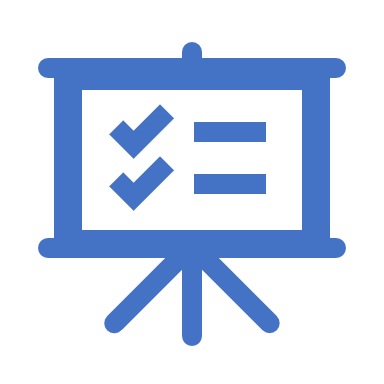 International Baccalaureate – IB
Riksrekryterande utbildningar
Idrottsutbildningar
Särskilda varianter inom nationellt program 

Särskilda förkunskapskrav
Annat urval – urvalsprov
Betyg, meritvärde och urval
Lägg ihop poängen för dina 16 eller 17 högsta betyg. 
Detta är ditt meritvärde.

A = 20 p			
B = 17,5 p
C = 15 p
D = 12,5 p
E = 10 p
F = 0 p
A i alla ämnen är alltså 16 * 20 = 320 
 eller 
17*20=340 (med moderntspråk)
Eleverna tas in i tur och ordning.Högst meritvärde kommer in först
Så här avgörs antagningen:
Hur många platser finns på utbildningen 
Hur många som söker utbildningen 
Vilket meritvärde du har
Vilket meritvärde övriga sökande till samma program och skola har
Sommarskola – max 2 ämnen (Svenska/Sva, Matematik, Engelska) 
2 första veckorna av sommarlovet 

Introduktionsprogram – 
4 olika varianter utifrån elevens behov
Ej behörig?
Samma program på flera skolor –vad är skillnaden?
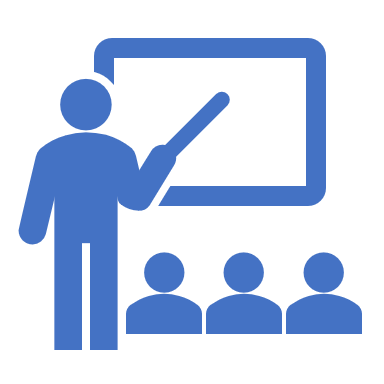 Pedagogisk modell?
Fördjupningar?
Skolförlagd utbildning/lärling?
Liten/stor skola?
Stöd?
Elevhälsan?
Läxor?
Matsal?
Särskilt stöd på gymnasiet
Special lärare/pedagog
Individuellt anpassat program
Studiehandledning på modersmål
Sommarskola och lördagskola
Resursenheter (Magelungen, Lundellska)
Tidplan-2022/2023
Vad kan du som vårdnadshavare göra?
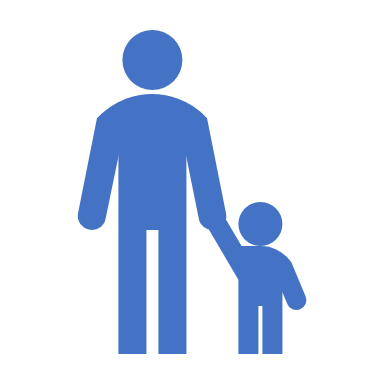 Prata hemma om gymnasiet och       gymnasievalet
Titta tillsammans på information
Gå på gymnasiemässan
Gå på Öppet Hus
Kontakta mig vid behov
För mer information
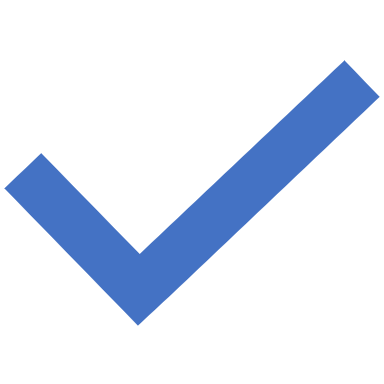 Utbildningsguiden - Utbildningsguiden (skolverket.se)



Antagning till gymnasiet - Uppsala kommun